Проект на тему:Здравствуй зимушка зима
Составила: учитель-логопед 
Варягина Светлана Ивановна
Эпиграф
Здравствуй, в белом сарафане
Из серебряной парчи.
На тебе горят алмазы
 Словно яркие лучи.
Здравствуй, русская молодка, 
Раскрасавица-душа.
Белоснежная лебедка, 
Здравствуй, матушка-зима! 
П.Вяземский
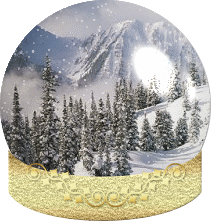 Актуальность
Участие детей в проекте позволит максимально обогатить знания и сформировать у детей целостной картины мира о зимних явлениях через интегрирование образовательных областей; развить связную речь, творческие способности детей, поисковую деятельность.
Проект «Зимушка-зима» предоставляет большие возможности для творчества, позволяет приблизить обучение к жизни, развивает активность, самостоятельность, умение планировать, работать в коллективе.
. Цель: Организация работы с детьми по теме «Зима», расширять представления детей о зиме как времени года
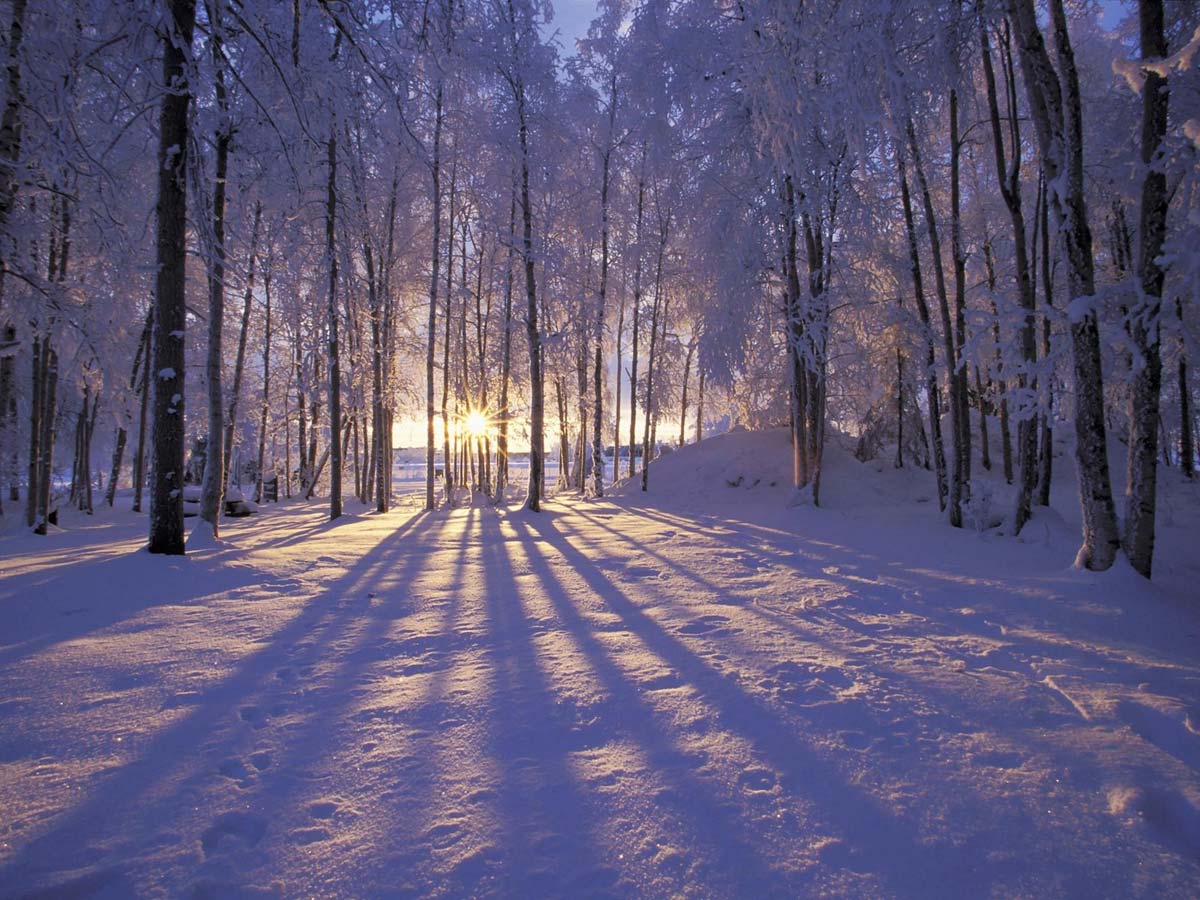 Задачи: 1.Формирование у детей элементарных экологических представлений, расширение и систематизация знаний о зиме.2. Закрепление представле­ний о зиме и ее приметах. Уточнение, расширение и активизация словаря по теме «Зима»3. Систематизировать представления детей о признаках зимы, сезонными изменениями в природе, связанными с зимним периодом 4.Формирование навыков сотрудничества, взаимопонимания, доброжелательности, само­стоятельности, инициативности, ответственности.5.Воспитание у детей умение любоваться зимней природой и бережного отношения к к ней.
Паспорт  проектаВозраст: 6-7 лет.Вид проекта: творческий, познавательный.Продолжительность: краткосрочный  (недельный)Участники: учитель-логопед, воспитатели, родители, дети старшего дошкольного возраста
Этапы
Подготовительный: изучение материала по данной теме, диагностика усвоения детьми программного материала
Основной: проведение НОД, ИКР, дидактических и лексических игр в совместной деятельности по данной теме, взаимодействие с участниками образовательного процесса: воспитатели, муз. работник,  физ. инструктор, психолог, создание памяток для родителей в уголок логопеда.
Заключительный: анализ эффективности работы по данной теме.
Предполагаемый  результат
- приобретение детьми опыта продуктивного взаимодействия друг с другом, умение слушать товарища;
- повышение познавательной активности;
- усвоение необходимых знаний по теме «Зима»;
- формирование устойчивого интереса к наблюдениям за явлениями в природе;
- заинтересованность и сотрудничество родителей как участников педагогического процесса.
Интеграция образовательных областей по теме: ЗИМА
Артикуляционная сказка ЗИМА
«Наступила зима. Наш Язычок увидел, как веселятся дети зимой на улице и играют в интересные игры. Язычок запомнил действия ребятишек и сейчас попытается их повторить.
      1.Подуй на снежок – дуем на ватный шарик на нитке или бумажную снежинку (щеки не надувать, кончик языка чуть виден между губами).2.Язычок боится мороза – острый напряженный язык резко высовывается изо рта, как можно дальше, и быстро прячется обратно (6 раз).3. Язычок показывает, как ветер кружит снежинки: рот открыт, кончик языка выполняет круговые движения по губам (по 3 раза в обе стороны).4. Язычок прыгает по губам, как заяц по сугробам: рот открыт, челюсть неподвижна, прижимаем широкий язык то к верхней, то к нижней губе.5.Язычок прыгает через зубы, как снежные валы: широкий язык то упирается в основания резцов (верхних, нижних), то перепрыгивает через зубы, попадая в преддверие рта (под губу верхнюю, нижнюю) (6 раз).6. Похлопай язычком – лопатой как по снегу: рот приоткрыт, широкий язык совершает хлопательные движения по верхней губе (6 раз).7. Язычок строит горку то высокую, то низкую: кончик широкого языка упирается в нижние резцы, а спинка то поднимается, то опускается. (6 раз)9. Ручки заморозим и ручки погреем: поднести ладони ко рту, поднять широкий язык к бугоркам за верхними резцами и произнести: тс-с-с, тс-с-с! Далее потереть ладошку о ладошку, словно согреваем их.
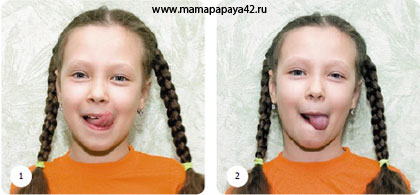 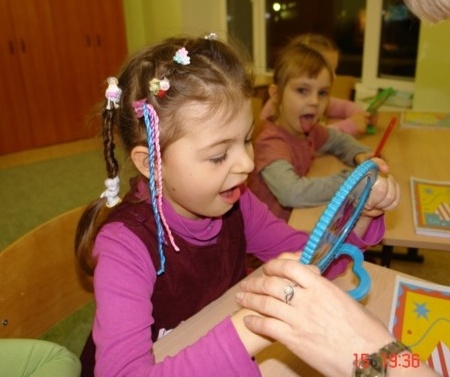 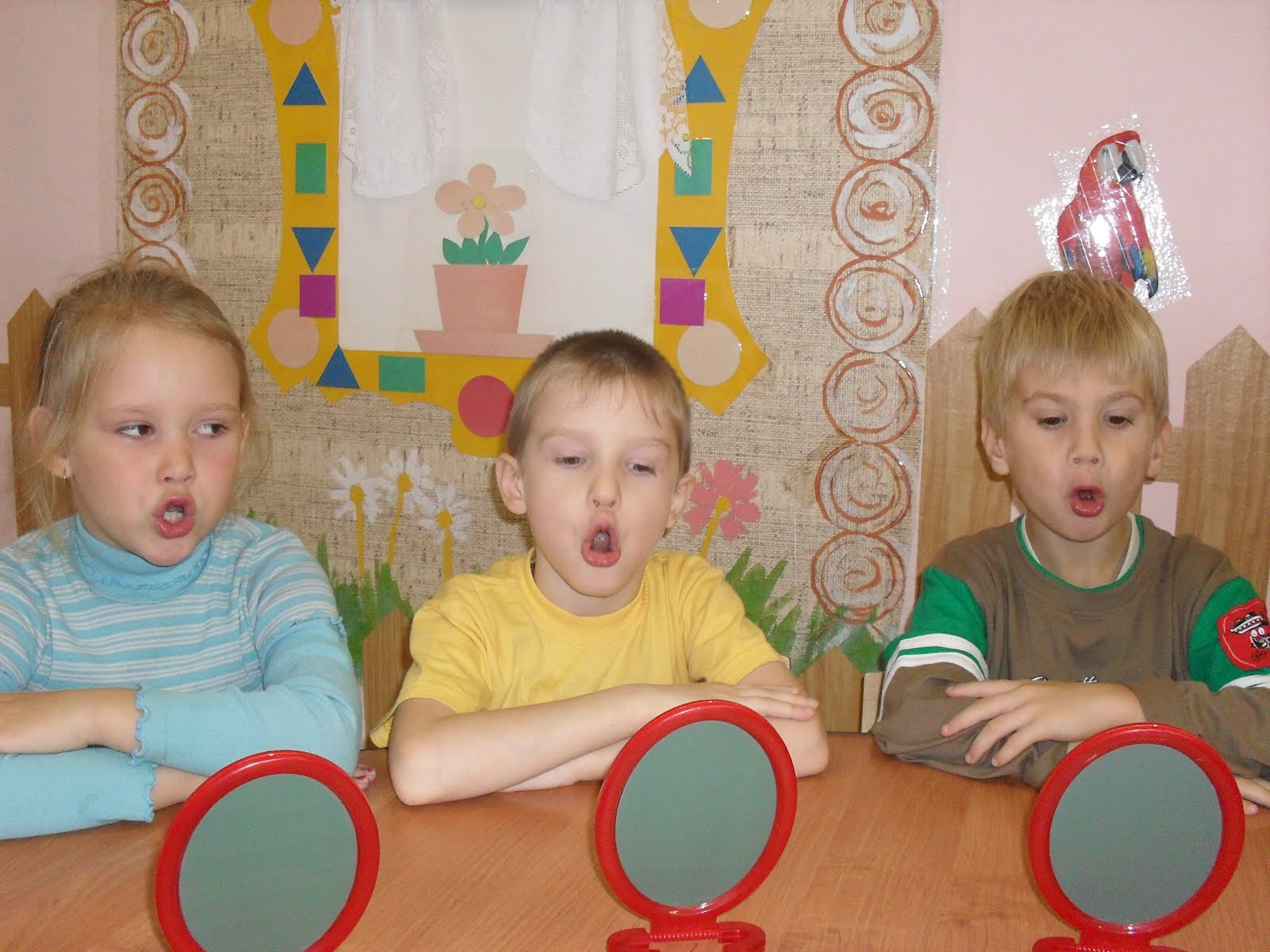 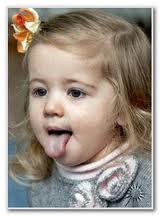 Пальчиковая гимнастика
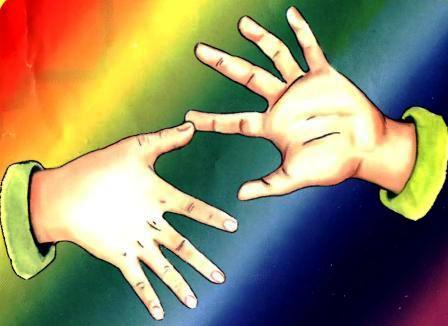 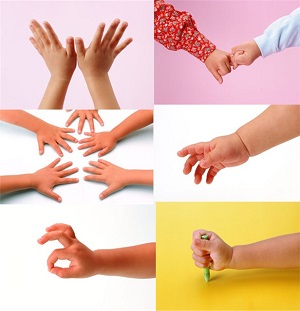 Дыхательные упражнения:
«Вьюга»    
Цель: развивать направленность струи,  выдувать воздух с длительностью на снежинку.
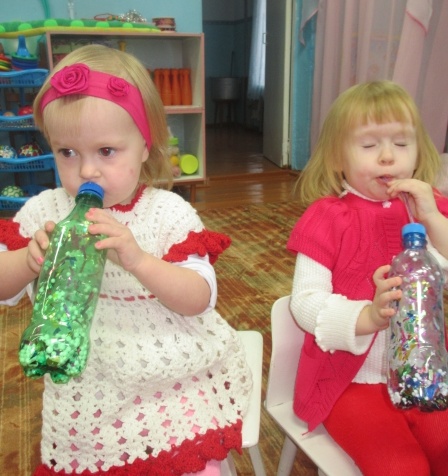 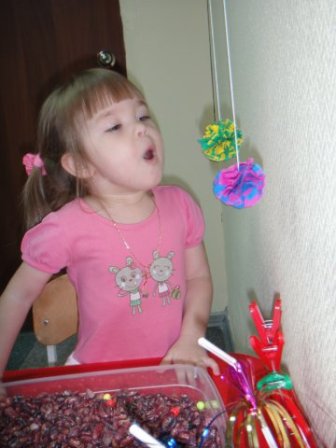 Схема рассказа-описания по теме «Времена года».
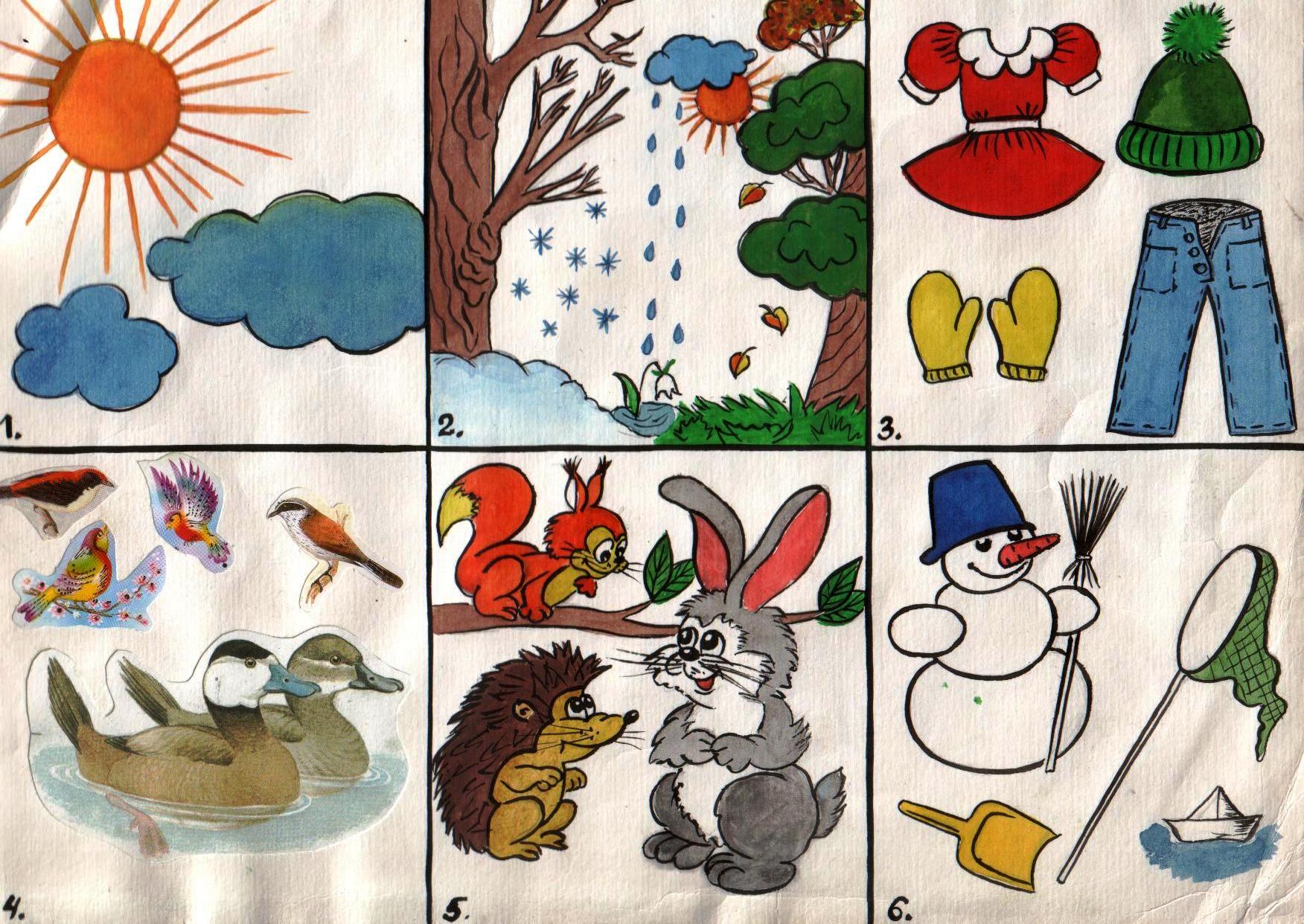 Изобразительная деятельность
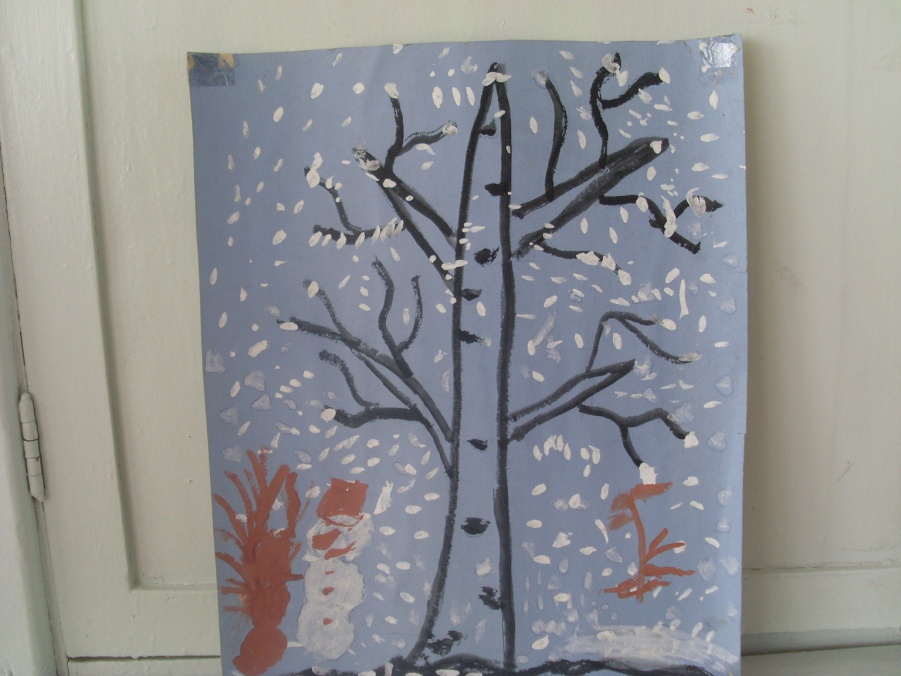 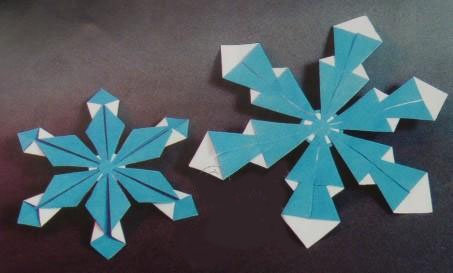 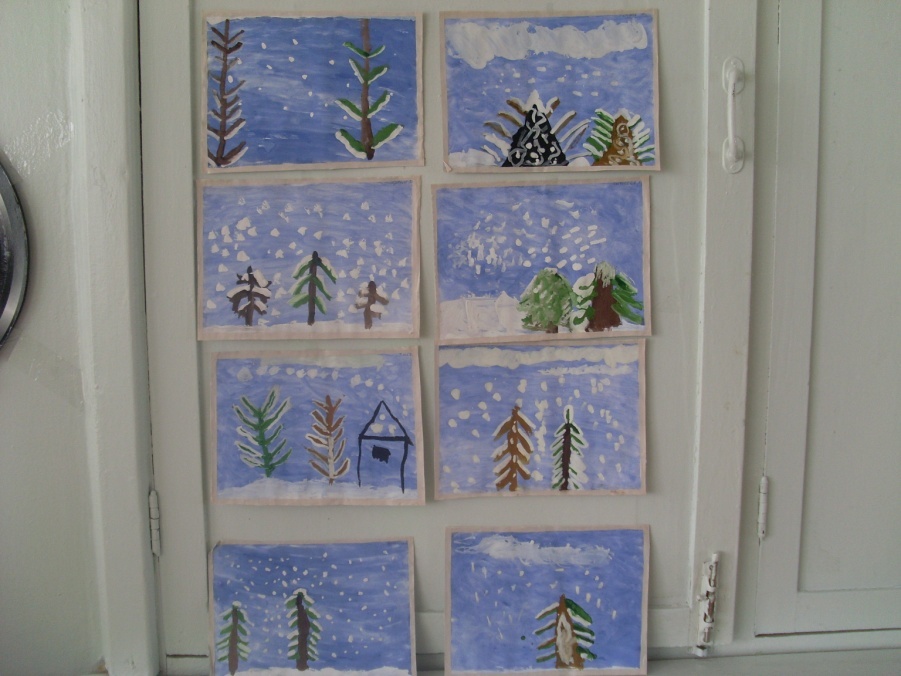 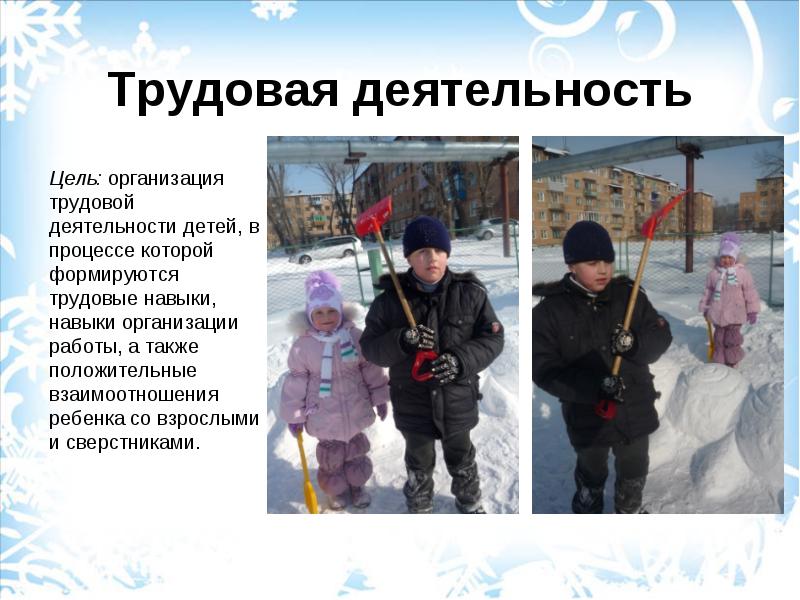 Игровая деятельность
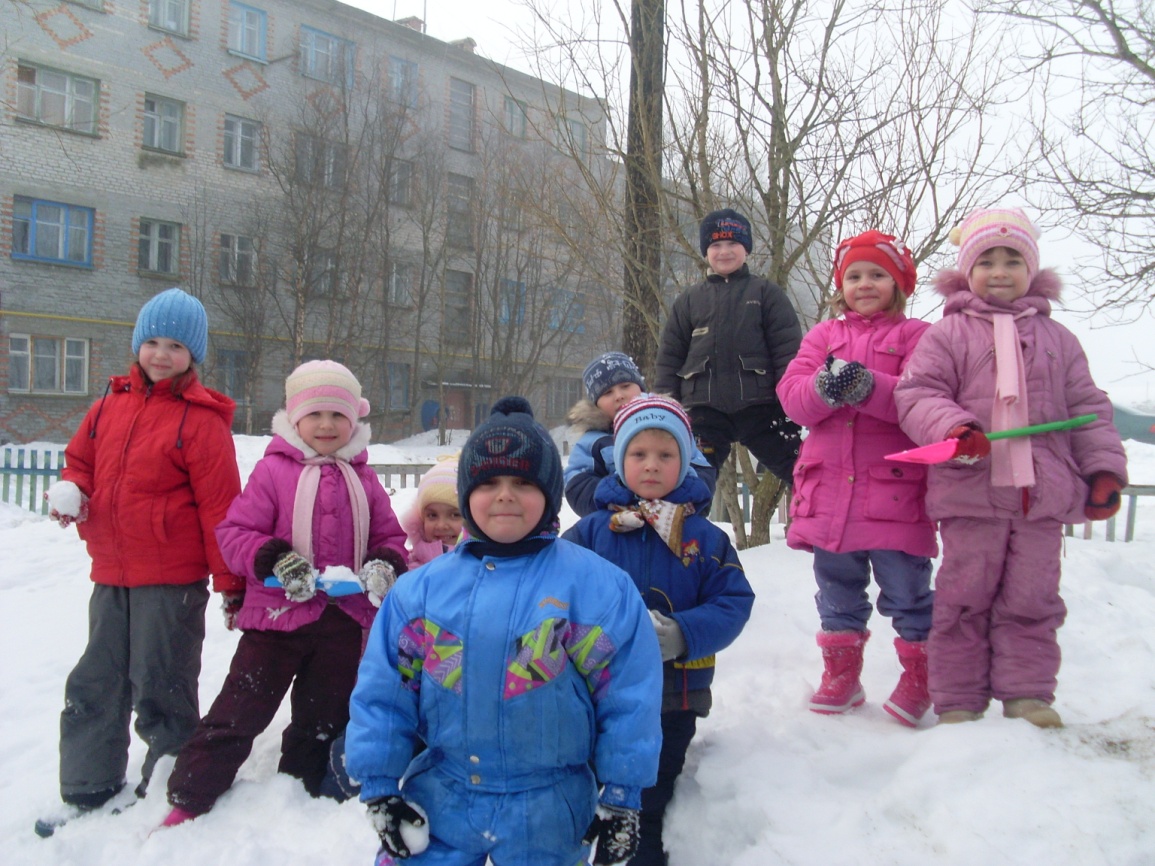 Спасибо за внимание!